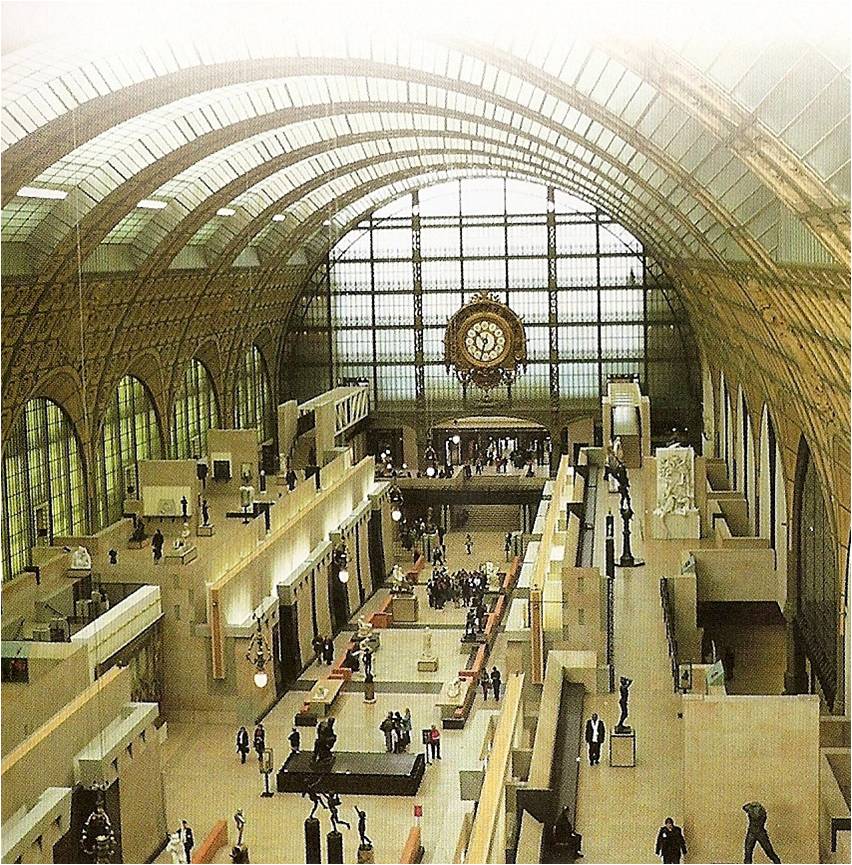 Музей д’Орсе. Интерьер.
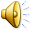 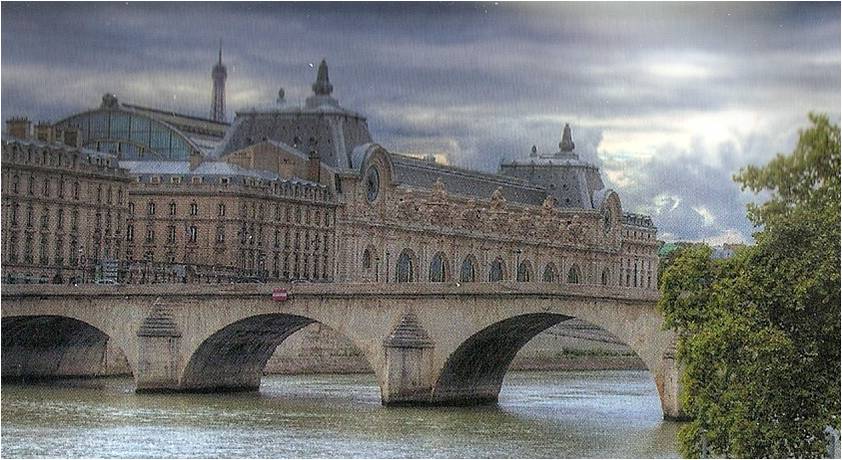 Музей  д’Орсэ.
Вид со стороны.
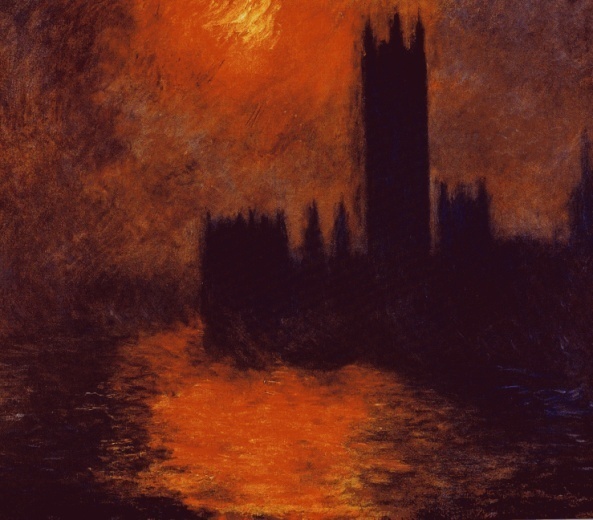 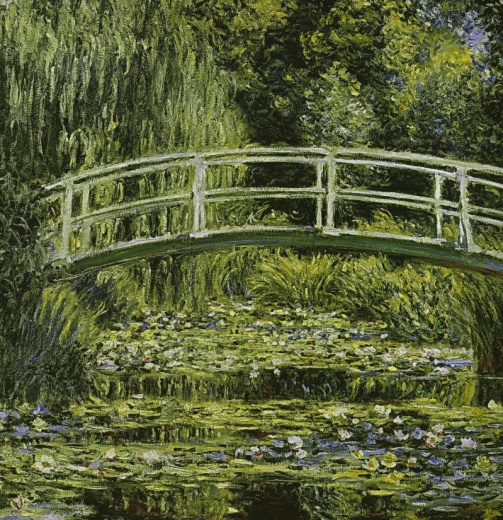 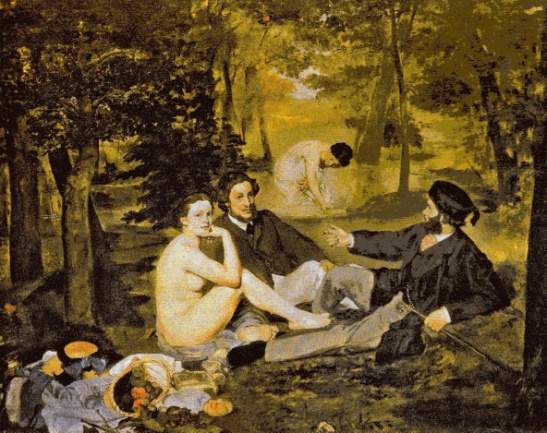 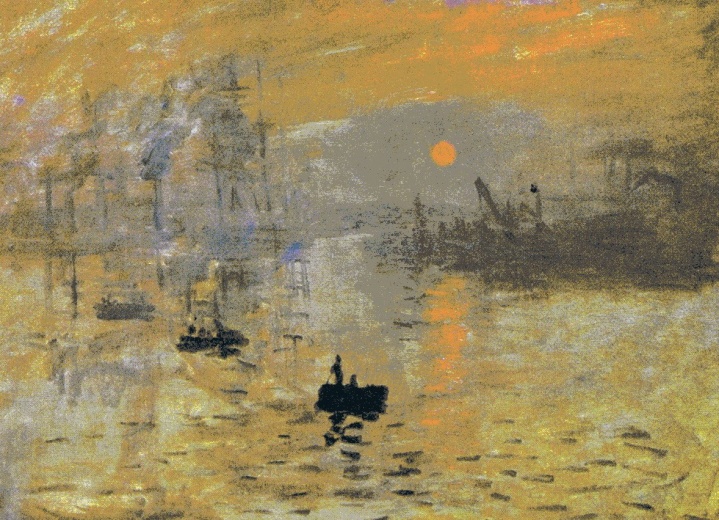 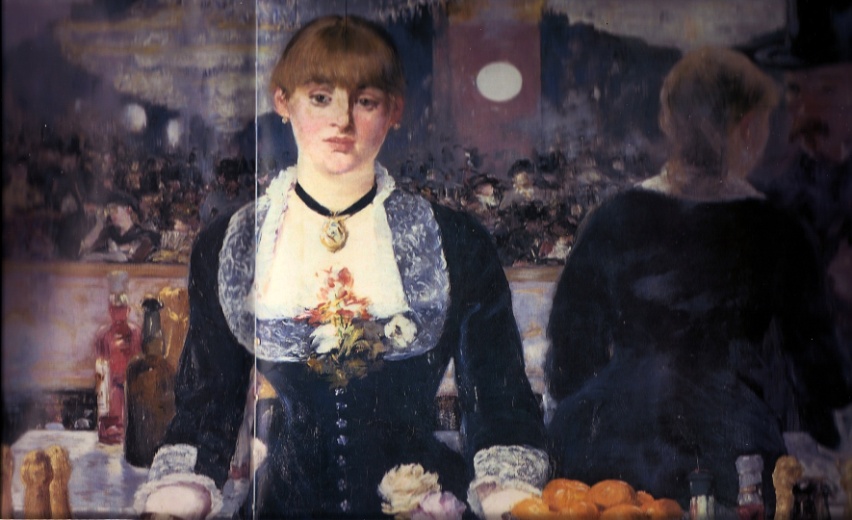 Спасибо за
внимание !
Á  BIENTÔT  !